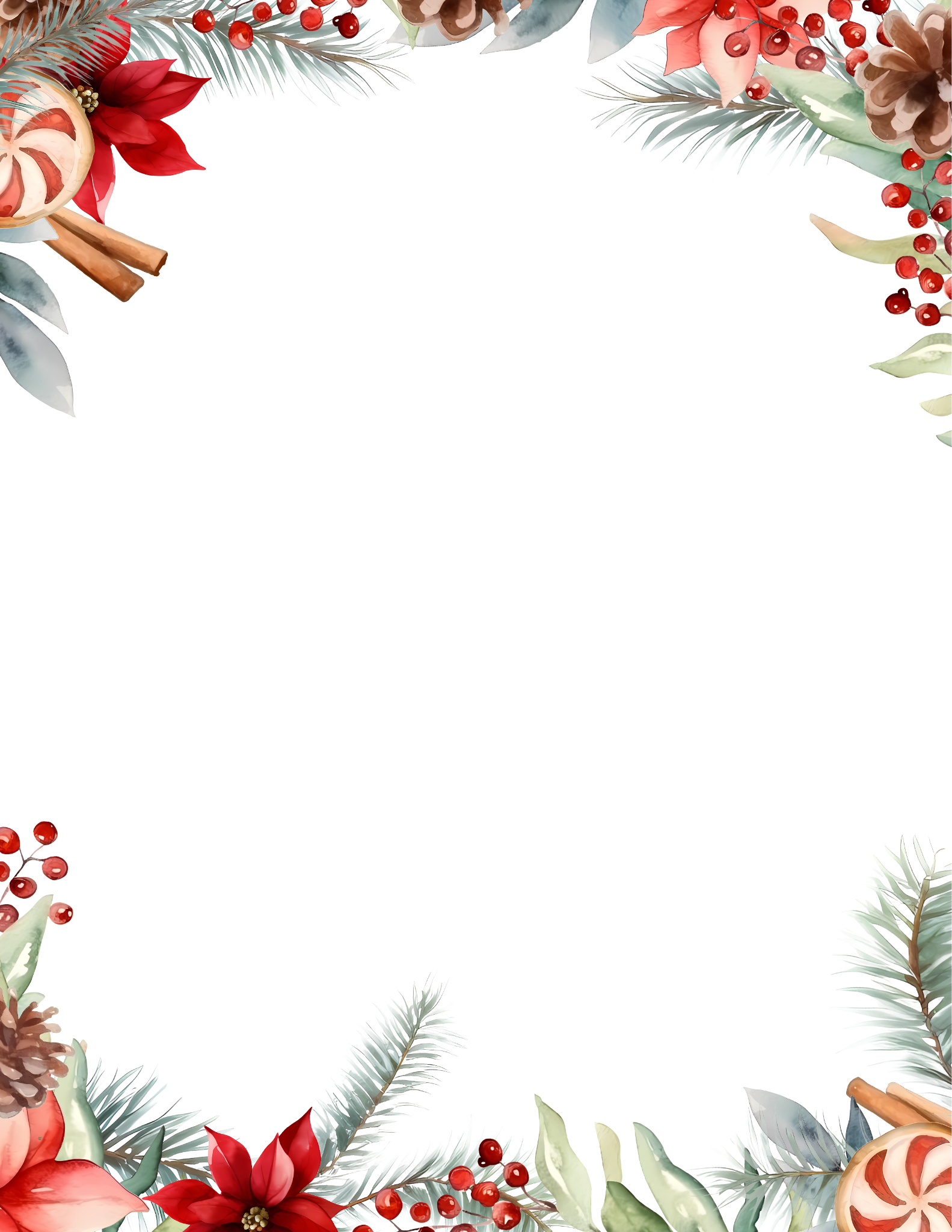 Merry Christmas
Thomas Smith
123 Evergreen Lane, Suite 45A
Pineville, CO 80501
thomas.smith@email.com
(555) 123-4567
Dear Mary and John,
Wishing you all the joy, love, and laughter that the holiday season brings. May your Christmas be filled with warmth, happiness, and cherished moments with loved ones. This year has been filled with remarkable moments, and we cherish the memories of our time together. We look forward to creating more joyful memories in the year ahead.

May the spirit of Christmas bring you peace and happiness, and may the New Year be filled with hope and exciting new opportunities. From our family to yours, we send our warmest wishes for a Merry Christmas and a Happy New Year.
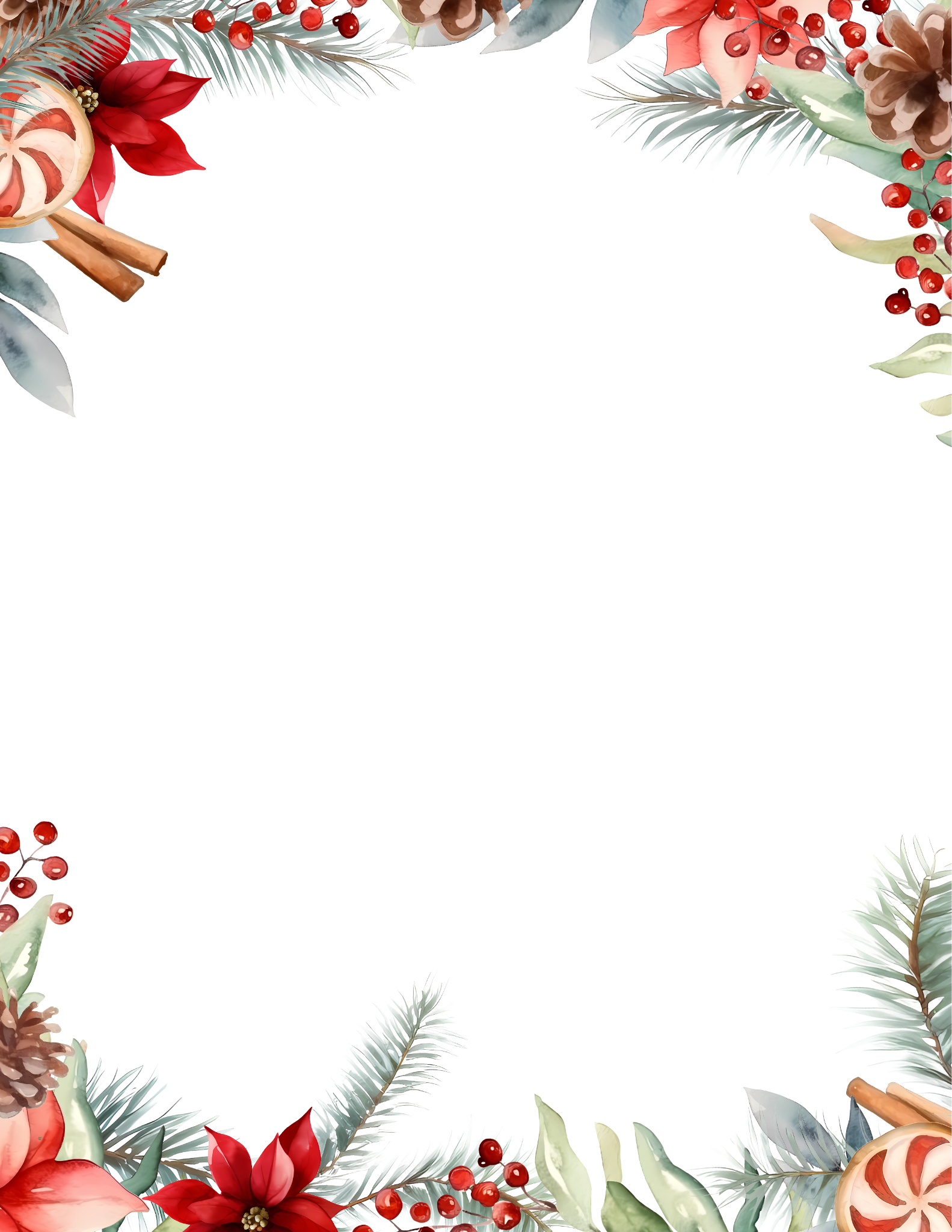 Warmest regards,
Thomas Smith
December 15, 2023